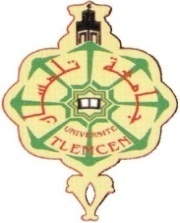 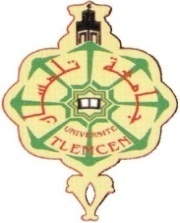 Université Aboubakr Belkaid, Tlemcen
Faculté de Technologie
Département de Génie Civil
1ère Année Master Génie Civil
Ethique et déontologie de l’ingénieur
Chapitre 1: CONCEPTS GENERAUX
Nabil ABOU-BEKR
Professeur en génie civil
Plan du cours
1- Concepts généraux: 
	Le métier de l’ingénieur, contrôle des 	comportements humains
2- Déontologie de l’ingénieur: 
	Devoirs et responsabilités
3- Dilemme éthique: 
	Concept de valeur, conflit de valeurs
4- Décision éthique: 
	Méthodologie de prise de décision
5- Etudes de cas: 
	Mises en situation et jeux de rôles
2
Chapitre 1: CONCEPTS GENERAUX
1.1. Le métier de l’ingénieur: Importance des compétences transversales
	1.2. Contrôle des comportements humains: Importance de l’éthique
3
1.1. Le métier de l’ingénieur: Importance des compétences transversales
4
L’exercice du métier de l’ingénieur nécessite t-il des compétences non techniques?
Ingénieur?
	Personne dont les connaissances rendent apte à occuper des fonctions scientifiques ou techniques actives en vue de prévoir, créer, organiser, diriger, contrôler les travaux qui en découlent, ainsi qu’à y tenir un rôle de cadre.
Compétences
Cognitives
Psychomotrices
Socio-affectives
5
Compétences transversales de l’ingénieur
L’ingénieur n’est pas un simple calculateur:
Communication orale et écrite
Maîtrise des langues  étrangères
Management
Leadership
Travail en équipe
Engagement citoyen
Ethique et déontologie, etc.

	L’ingénieur peut se distinguer par ses compétences transversales:
Recrutement
Evolution dans la carrière
Postes de responsabilité
6
1.2. Contrôle des comportements humains: Importance de l’éthique
7
ETHIQUE
COMPORTEMENTS HUMAINS
On ne peut pas être totalement objectif (L’éthique n’est pas une science exacte)
On ne peut pas être exhaustif
8
Qu’est ce qui contrôle les comportements humains?
ETHIQUE
DROIT
NORMES SOCIALES
INSTINCT
9
Qu’est ce qui contrôle les comportements humains?
L’instinct: la nature humaine…
Les normes sociales: normes acceptées au sein d’une société. Elles restent insuffisantes pour guider l’ensemble des comportements.
Le droit: Il s’appuie sur les sanctions pour faire respecter les règles (contrôle externe).
L’éthique: Elle fait appel à une certaine autodiscipline, à la responsabilisation des individus (contrôle interne).
10
Morale et EthiqueSynonymes ou opposés?
La morale est l’ensemble des règles d'action et des valeurs qui fonctionnent comme norme dans une société.	
L’éthique est la recherche du bien par un raisonnement conscient.		 [wikipedia]
	C’est une réflexion argumentée en vue du bien agir.
11
Morale et EthiqueSynonymes ou opposés?
Morale: Inspire un système fermé de normes, une approche conservatrice,  inspire obéissance et soumission.
Ethique: Inspire le questionnement, la réflexion, l’ouverture d’esprit.
	La morale commande et l’éthique recommande 					[Compte-Sponville]
MORALE + REFLEXION = ETHIQUE
12
Complémentarité entre droit et éthique
Une action peut être légale mais contraire à l’éthique.
La législation est souvent en retard par rapport à l’éthique (en particulier pour des domaines évoluant rapidement).
Certaines actions ne peuvent pas être contrôlées par la loi (textes limités et moyens pour les faire appliquer limités).
Complémentarité contrôle externe-contrôle interne
13
Chapitre 2: DEONTOLOGIE DE L’INGENIEUR
14